GVW-BauShop
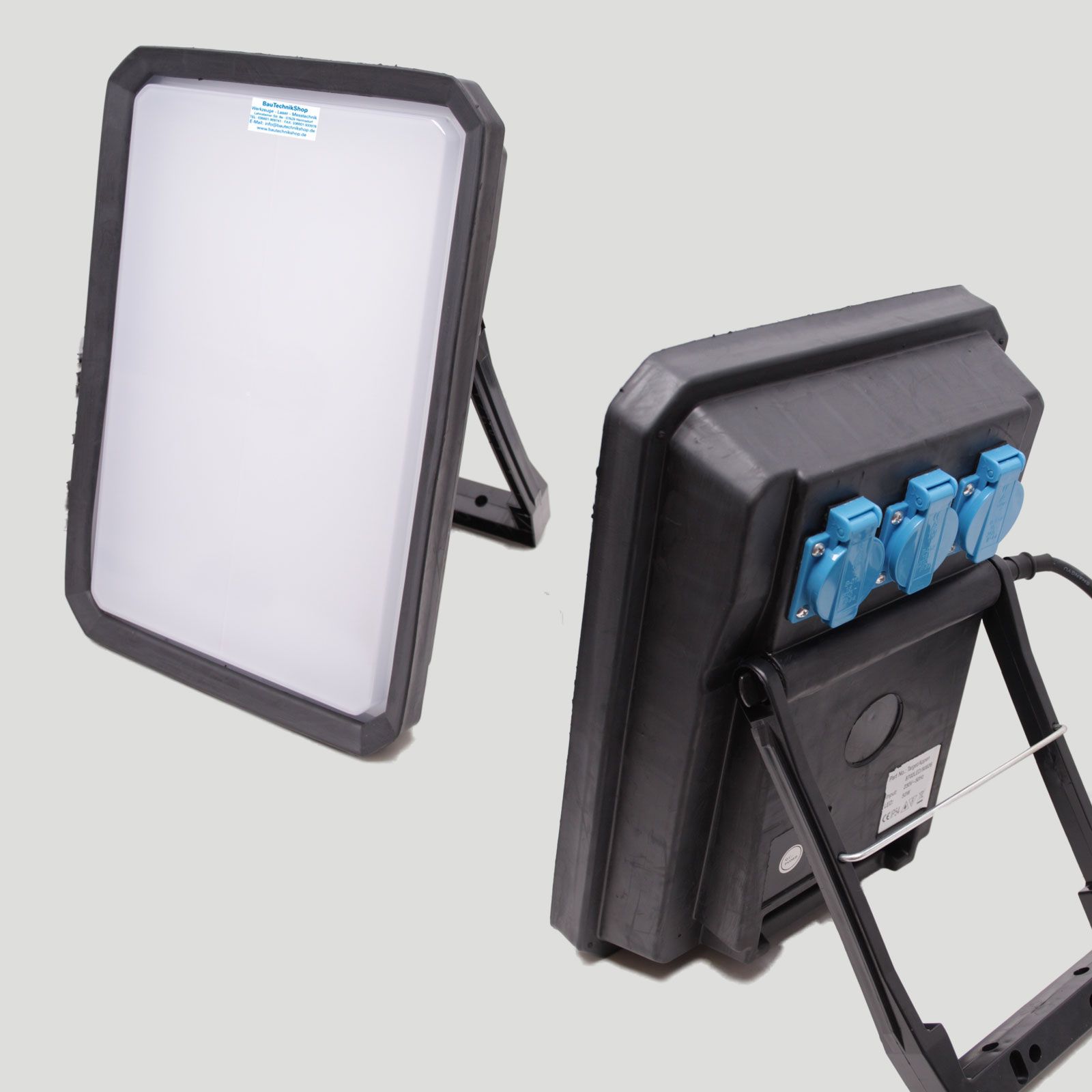 Blendfreies und schattenarmes Licht
Keine Verbrennungsgefahr
Gehäuse aus schlagfestem Gummi
3 Steckdosen auf der Rückseite
Kaufpreis 
nur 90,00 Euro 
zzgl. MwSt.